20.06.2024
Uproszczone metody rozliczania wydatków
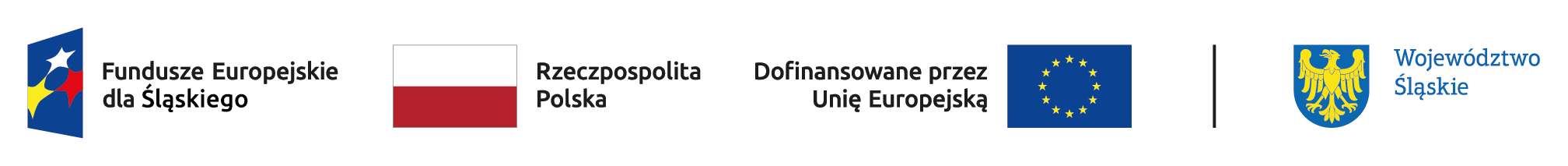 2024-06-25
PODSTAWY
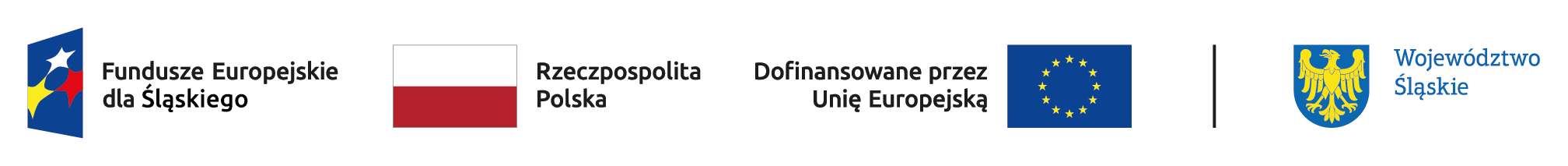 2024-06-25
Najważniejsze dokumenty
Wytyczne kwalifikowalności wydatków

Regulamin naboru

Wniosek o dofinansowanie
2024-06-25
STOSOWANIE
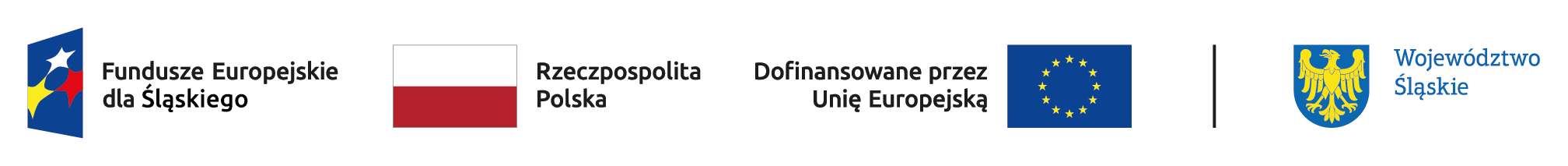 2024-06-25
Jakie metody mamy do dyspozycji?
W tej perspektywie finansowej mamy możłiwośc stosowania:

a) stawek jednostkowych, o których mowa art. 53 ust. 1 lit. b rozporządzenia ogólnego,
 b) kwot ryczałtowych, o których mowa w art. 53 ust. 1 lit. c rozporządzenia ogólnego, 
c) stawek ryczałtowych, o których mowa w art. 53 ust. 1 lit. d rozporządzenia ogólnego
2024-06-25
Obowiązek
Zgodnie z art. 53 ust. 2 rozporządzenia ogólnego, projekt współfinansowany ze środków EFRR, EFS+ lub FST, którego łączny koszt wyrażony w PLN nie przekracza równowartości 200 tys. EUR w dniu zawarcia umowy o dofinansowanie projektu (do przeliczenia łącznego kosztu projektu stosuje się miesięczny obrachunkowy kurs wymiany waluty stosowany przez KE, aktualny na dzień ogłoszenia naboru), rozliczany jest obligatoryjnie za pomocą uproszczonych metod rozliczania wydatków.
2024-06-25
Obowiązek
Obowiązek stosowania uproszczonych metod rozliczania wydatków, o którym mowa w art. 53 ust. 2 rozporządzenia ogólnego, nie dotyczy: 
a) projektów otrzymujących wsparcie w ramach pomocy publicznej, które nie stanowi pomocy de minimis, w tym projektów łączących pomoc publiczną i pomoc de minimis, 
b) projektów z obszaru badań i innowacji, o ile IZ wyłączyła projekt z tego wymogu, a komitet monitorujący wyraził uprzednią zgodę na takie wyłączenie.
2024-06-25
Stawki jednostkowe i kwoty ryczałtowe
Stawki jednostkowe, kwoty ryczałtowe lub stawki ryczałtowe, są określane w: 
a) rozporządzeniu ogólnym, 
b) aktach delegowanych KE, 
c) Wytycznych kwalifikowalności, 
d) innych wytycznych, 
e) programie,
 f) SZOP, 
g) regulaminie wyboru projektów, albo h) projekcie budżetu
2024-06-25
Łączenie
Uproszczone metody rozliczania wydatków można łączyć w ramach projektu, o ile każda uproszczona metoda dotyczy odrębnej kategorii kosztów. Uproszczone metody rozliczania wydatków można łączyć w ramach projektu z wydatkami, które zostały faktycznie poniesione, o ile wydatki rozliczane za pomocą uproszczonych metod i wydatki faktycznie poniesione dotyczą odrębnych kategorii kosztów. Zakazane jest podwójne finansowanie wydatków, w szczególności kosztów zaangażowania personelu projektu.
2024-06-25
Wybór
Wyboru sposobu rozliczania wydatków dokonuje się do momentu zawarcia umowy o dofinansowanie projektu. Wyjątkowo, wprowadzenie uproszczonych metod rozliczania wydatków na pozostałą część projektu dopuszczalne jest w przypadku projektów wieloletnich. W takich przypadkach okres, za który deklarowane są koszty faktycznie poniesione powinien być wyraźnie oddzielony od okresu, za który koszty są deklarowane na podstawie uproszczonych metod rozliczania wydatków, tak aby uniknąć podwójnego finansowania kosztów projektu
2024-06-25
Umowa
Warunki rozliczania kosztów uproszczoną metodą rozliczania wydatków określa umowa o dofinansowanie projektu, w szczególności: 
a) nazwę i koszt objęty uproszczoną metodą rozliczania wydatków, b) wskaźnik rozliczający uproszczoną metodę rozliczania wydatków (nie dotyczy stawki ryczałtowej), 
c) dokumenty potwierdzające osiągnięcie rezultatów, wykonanie produktów lub zrealizowanie działań zgodnie z zatwierdzonym wnioskiem o dofinansowanie projektu (nie dotyczy stawki ryczałtowej).
2024-06-25
Świętości
Koszty rozliczane uproszczoną metodą rozliczania wydatków są traktowane jak wydatki faktycznie poniesione. Nie ma obowiązku gromadzenia faktur i innych dokumentów księgowych o równoważnej wartości dowodowej na potwierdzenie poniesienia wydatku w ramach projektu.
2024-06-25
Rozliczanie
a) w przypadku stawek jednostkowych – rozliczenie następuje według określonej kwoty stawki jednostkowej i liczby stawek jednostkowych (produktów lub rezultatów) zrealizowanych w ramach projektu,
2024-06-25
Rozliczanie
b) w przypadku kwot ryczałtowych – rozliczenie kwoty ryczałtowej jest uzależnione od zrealizowania objętych nią działań w całości albo dokonywane jest w etapach (tzw. kamienie milowe) w sposób określony w metodyce, o ile uzasadnia to charakter projektu, 
c) w przypadku stawek ryczałtowych – rozliczenie następuje według określonej stawki ryczałtowej odnoszonej do kwalifikowalnych kosztów będących podstawą rozliczenia
2024-06-25
A jak się nie uda?
a) w przypadku stawek jednostkowych – niezrealizowane lub niewłaściwie zrealizowane działania objęte stawką są niekwalifikowalne,
 b) w przypadku kwot ryczałtowych – w przypadku niezrealizowania w pełni wskaźników produktu lub rezultatu objętych kwotą ryczałtową, dana kwota jest uznana za niekwalifikowalną (rozliczenie w systemie „spełnia – nie spełnia”),
2024-06-25
A jak się nie uda?
c) w przypadku stawek ryczałtowych – rozliczenie następuje w oparciu o przedstawiane do rozliczenia kwalifikowalne koszty będące podstawą rozliczenia stawek (na wysokość wydatków rozliczanych stawką ryczałtową mają wpływ również wszelkiego rodzaju pomniejszenia, np. korekty finansowe).
2024-06-25
PRAKTYKA
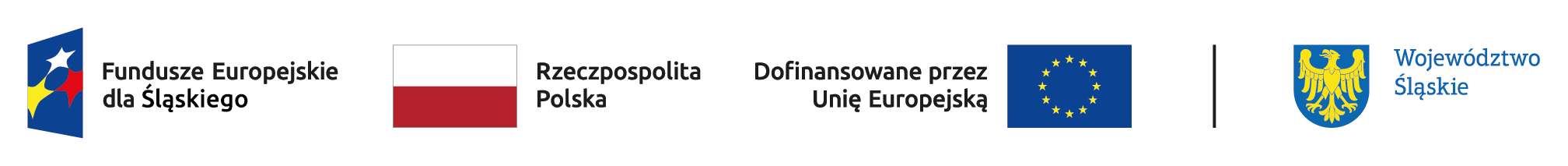 2024-06-25
Sprawdźmy to w praktyce
Zweryfikujmy funkcjonowanie metod uproszczonych w prawdziwych naborach - od etapu przygotowania do rozliczenia projektu.
Dziękuję za uwagę
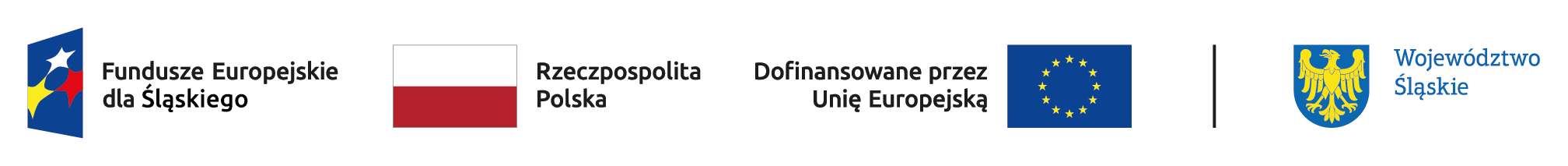 mb@euart.pl
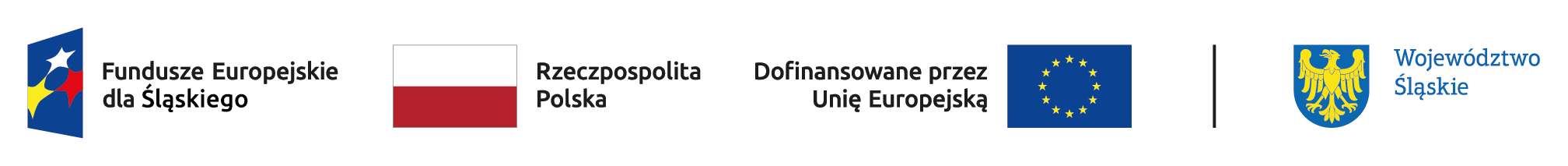